Why Critical Data is More Secure FOR LIFE SCIENCES in the Cloud
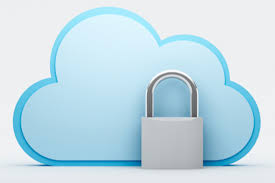 Jeff Miller
Chief Technologist, Avid Solutions Inc.
3:00pm – 3:45pm
March 14, 2017
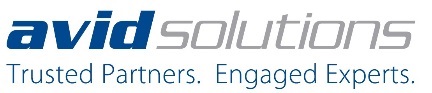 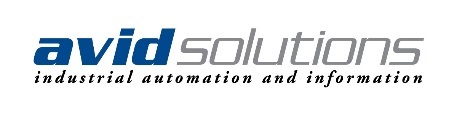 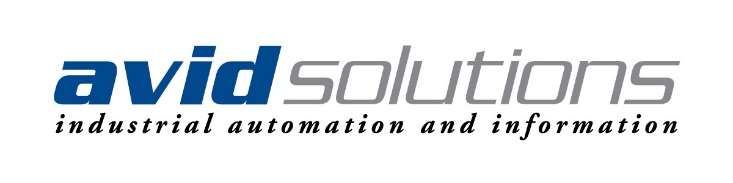 A fast-growing system integrator specializing in industrial automation and information solutions. 

Identifies and selects best-in-class platforms, designs and implements systems, and provides verification and validation documentation and services. 

Turnkey capabilities include UL panel fabrication and installation and system commissioning. 

Exceptional depth in PLC, HMI, DCS, and information applications in the following process industries: chemical, food & beverage, life sciences, power generation and pulp & paper. 

Find out more at www.avidsolutionsinc.com.
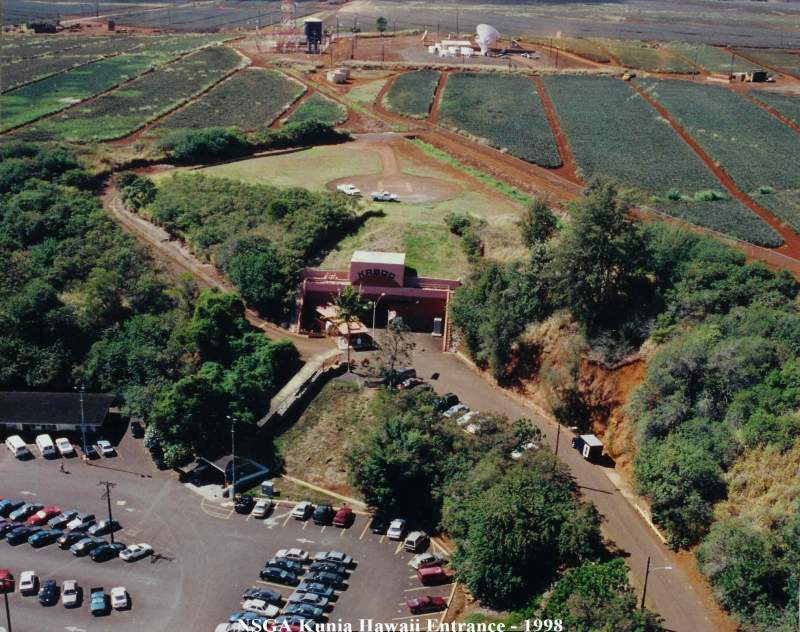 Jeff Miller 
Background Information
Kunia Operations Center in Hawaii
Worked as cryptologist at Kunia Regional SIGINT 
    Operations Center in Hawaii
May 2013 - NSA employee Edward Snowden incident
Breach revealed system failure and lack of security
Information is not safe in private data centers
Public secure data centers are shifting the paradigm
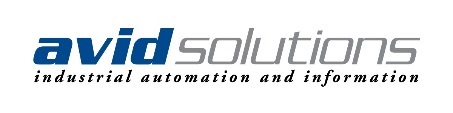 Physical Security
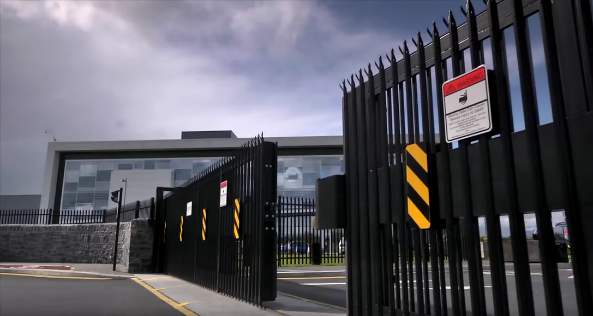 Public Data Centers 

Access is tightly controlled  

Secured by:
Biometric Scanners
Intrusion Detection Systems
Two-factor Security
Badge Readers
Video Surveillance 
Mantraps


All hard drives are destroyed after decommissioning 
      via magnets and shredding
Restricted Access
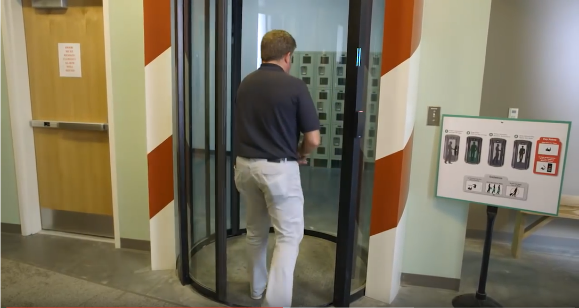 Mantrap
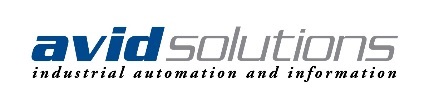 Non-Dedicated Resources
In traditional data centers – staff has many roles 
Problems can get overlooked 
Level of distraction/Lack of attention 

In public data centers – staff is on hand 24/7
Identifying failed hardware
Leveraging technology that predicts failures
Regularly executing proper system maintenance
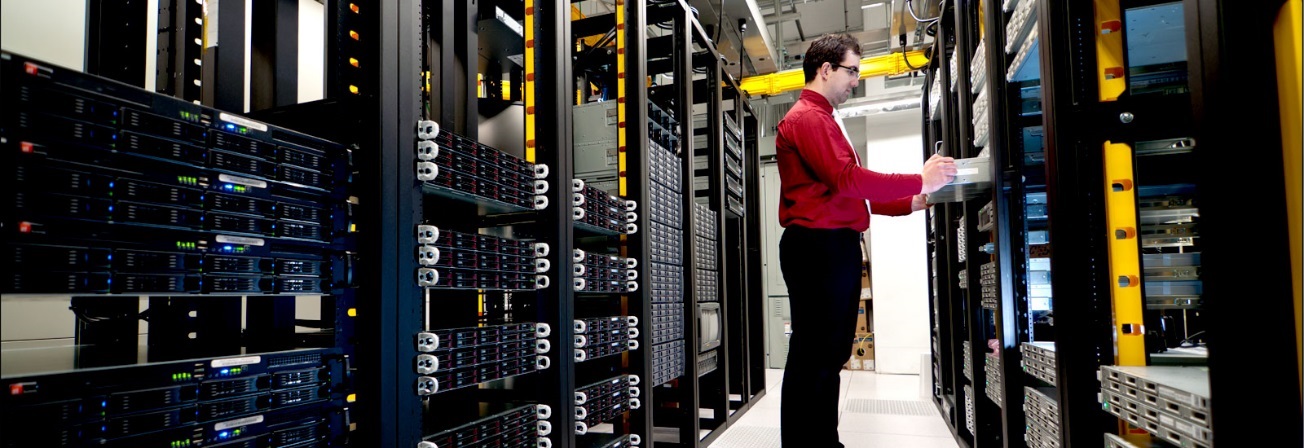 System Maintenance
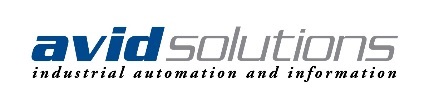 Data Integrity
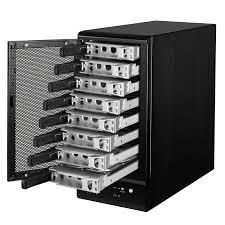 Traditional Data Centers
Rely on manual backups and local RAID 

Ask integrators for programs from 
	   projects completed years earlier

Public Data Centers 
Data is stored across servers, rooms and containers

Data is replicated across different 
     geographic locations 

Data can move; reducing network latency
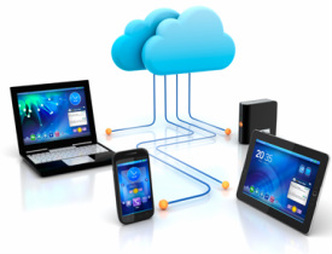 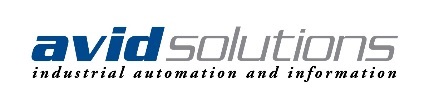 Data Availability
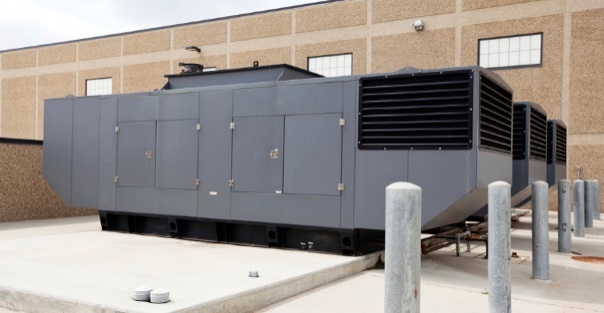 Traditional Data Centers 
Power outages cause problems with servers, storage arrays and routing systems 
Generators are used for long term outages, but are not designed to keep data centers running

Public Data Centers 
Always on – powered by multiple sources 
Cooling systems only work on necessary components – saving energy
Generator
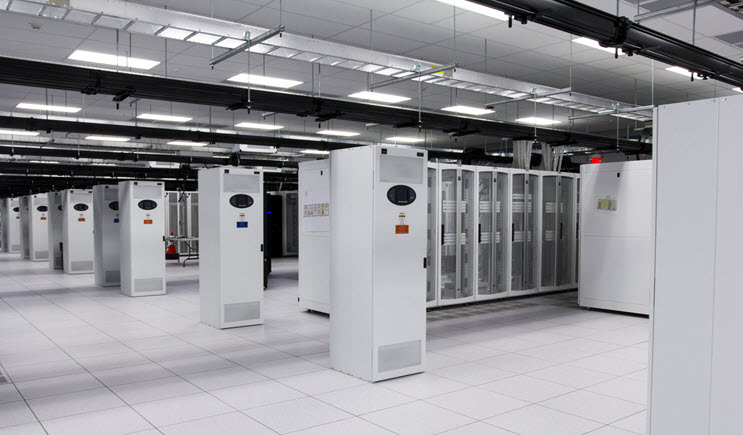 Cooling System
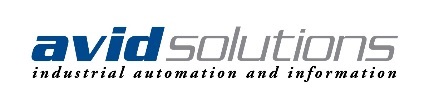 Data Security
Public Data Centers 

Data is encrypted in transit and at rest

So secure it is approved by the NSA to 
	  encrypt Top Secret information

Data separated by:
Customer
Database
Separate Networking Resources  

Network traffic directed to specific hosts
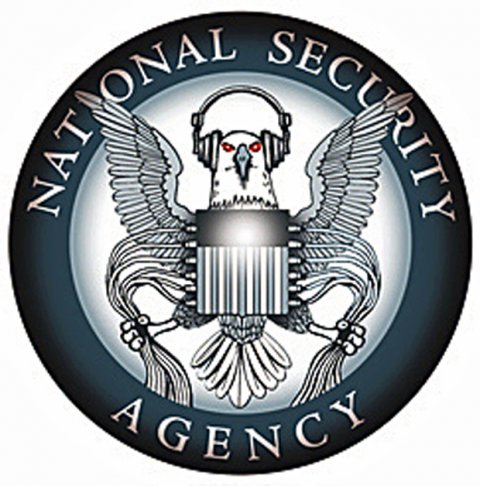 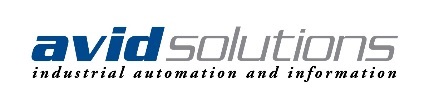 Summary and Conclusions
But, as Amazon senior vice president of web services Andy Jassy told Fortune Magazine recently, news of Amazon's selection by the CIA gave other security-conscious companies cover to follow suit. "They would say 'well, if the security and performance is good [enough] for the CIA, then it's probably good enough for us’," Jassy said.

The future is the cloud - embrace it like a soft fluffy pillow.
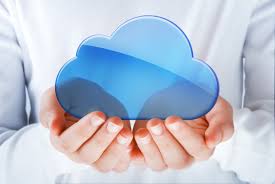 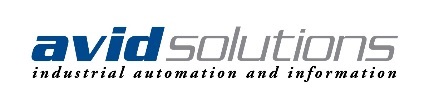 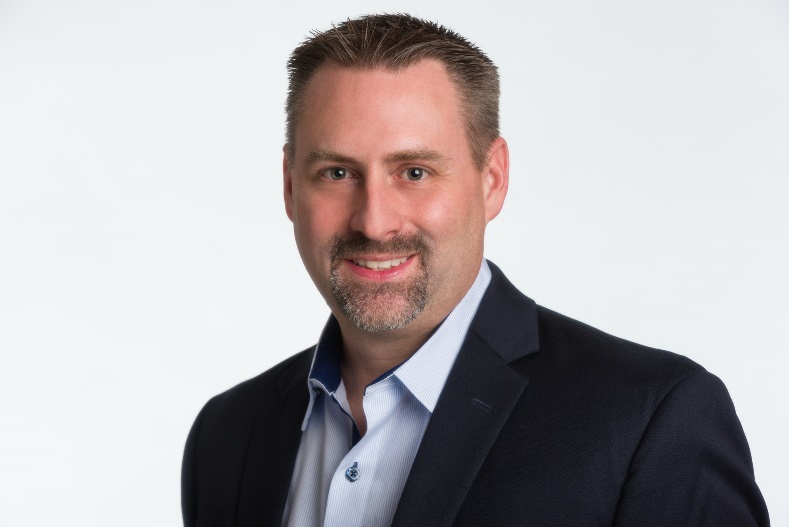 Jeff MillerChief TechnologistAvid Solutions Inc.
jmiller@avidsolutionsinc.com
Direct Line 919.228.6637